Dobla
Para
Camina
Pasa
Continua
Giving
directions
Haz
Sigue
Cruza
Vocabulario #6  - Giving Directions
hasta =until/as far as 
todo derecho = straight /straight ahead  (todo recto)
en la esquina con __ y ___ = on the corner of ___  and ___
por una cuadra = for one block (dos cuadras = 2 blocks)
por una cuadra y media = for 1 ½ blocks
la rotunda  (la glorieta) = the roundabout
el semáforo = traffic light
¿Dónde vives?
Turn
Walk
Stop
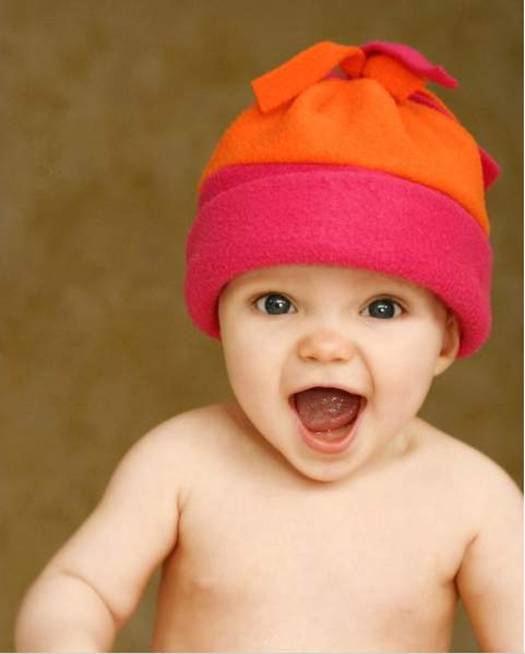 Pass
Continue
Follow
Make
Cross
No problema. 
¡Es muy fácil!
[Speaker Notes: Print out as a handout.]